Cluster Computing
Prabhaker Mateti
Wright State University
Abstract
Cluster computing distributes the computational load to collections of similar machines.  This talk describes what cluster computing is, the typical Linux packages used, and examples of large clusters in use today.   This talk also reviews cluster computing modifications of the Linux kernel.
Mateti, Clusters
2
What Kind of Computing, did you say?
Sequential
Concurrent
Parallel
Distributed
Networked
Migratory
Cluster
Grid
Pervasive
Cloud
Quantum
Optical
Molecular
Mateti, Clusters
3
Fundamentals Overview
Fundamentals Overview
Granularity of Parallelism 
Synchronization
Message Passing
Shared Memory
Mateti, Clusters
5
Granularity of Parallelism
Fine-Grained Parallelism 
Medium-Grained Parallelism
Coarse-Grained Parallelism 
NOWs (Networks of Workstations)
Mateti, Clusters
6
Fine-Grained Machines
Tens of thousands of Processor Elements
Processor Elements 
Slow (bit serial) 
Small Fast Private RAM
Shared Memory 
Interconnection Networks 
Message Passing 
Single Instruction Multiple Data (SIMD)
Mateti, Clusters
7
Medium-Grained Machines
Typical Configurations 
Thousands of processors 
Processors have power between coarse- and fine-grained 
Either shared or distributed memory
Traditionally: Research Machines 
Single Code Multiple Data (SCMD)
Mateti, Clusters
8
Coarse-Grained Machines
Typical Configurations 
Hundreds/Thousands of Processors 
Processors 
Powerful (fast CPUs) 
Large (cache, vectors, multiple fast buses)
Memory: Shared or Distributed-Shared 
Multiple Instruction Multiple Data (MIMD)
Mateti, Clusters
9
Networks of Workstations
Exploit inexpensive Workstations/PCs 
Commodity network 
The NOW becomes a “distributed memory multiprocessor”
Workstations send+receive messages 
C and Fortran programs with PVM, MPI, etc. libraries
Programs developed on NOWs are portable to supercomputers for production runs
Mateti, Clusters
10
Levels of Parallelism
Code-Granularity
Code Item
Large grain
(task level)
Program


Medium grain
(control level)
Function (thread)


Fine grain
(data level)
Loop (Compiler)

Very fine grain
(multiple issue)
With hardware
Task i-l
Task i
Task i+1
PVM/MPI
func1 ( )
{
....
....
}
func2 ( )
{
....
....
}
func3 ( )
{
....
....
}
Threads
a ( 0 ) =..
b ( 0 ) =..
a ( 1 )=..
b ( 1 )=..
a ( 2 )=..
b ( 2 )=..
Compilers
+
x
Load
CPU
Mateti, Clusters
11
Definition of “Parallel”
S1 begins at time b1, ends at e1
S2 begins at time b2, ends at e2
S1 || S2
Begins at min(b1, b2)
Ends at max(e1, e2)
Commutative (Equiv to S2 || S1)
Mateti, Clusters
12
Data Dependency
x := a + b;    y := c + d;
x := a + b ||  y := c + d;
y := c + d;     x := a + b;
X depends on a and b, y depends on c and d
Assumed a, b, c, d were independent
Mateti, Clusters
13
Types of Parallelism
Result:  Data structure can be split into parts of same structure.
Specialist: Each node specializes.  Pipelines.
Agenda: Have list of things to do.  Each node can generalize.
Mateti, Clusters
14
Result Parallelism
Also called 
Embarrassingly Parallel
Perfect Parallel
Computations that can be subdivided into sets of independent tasks that require little or no communication 
Monte Carlo simulations
F(x, y, z)
Mateti, Clusters
15
Specialist Parallelism
Different operations performed simultaneously on different processors 
E.g., Simulating a chemical plant; one processor simulates the preprocessing of chemicals, one simulates reactions in first batch, another simulates refining the products, etc.
Mateti, Clusters
16
Agenda Parallelism: MW Model
Manager 
Initiates computation 
Tracks progress 
Handles worker’s requests 
Interfaces with user
Workers 
Spawned and terminated by manager 
Make requests to manager 
Send results to manager
Mateti, Clusters
17
Embarrassingly Parallel
Result Parallelism is obvious
Ex1: Compute the square root of each of the million numbers given.
Ex2: Search for a given set of words among a billion web pages.
Mateti, Clusters
18
Reduction
Combine several sub-results into one
Reduce r1 r2 … rn with op
Becomes r1 op r2 op … op rn
Hadoop is based on this idea
Mateti, Clusters
19
Shared Memory
Process A writes to a memory location
Process B reads from that memory location
Synchronization is crucial
Excellent speed
Semantics … ?
Mateti, Clusters
20
Shared Memory
Needs hardware support: 
multi-ported memory
Atomic operations: 
Test-and-Set
Semaphores
Mateti, Clusters
21
Shared Memory Semantics:  Assumptions
Global time is available.  Discrete increments.
Shared variable, s = vi at ti, i=0,…
Process A:  s := v1  at time t1
Assume no other assignment occurred after t1.
Process B reads s at time t and gets value v.
Mateti, Clusters
22
Shared Memory: Semantics
Value of Shared Variable
v = v1, if t > t1
v = v0, if t < t1
v = ??, if t = t1
t = t1 +- discrete quantum
Next Update of Shared Variable
Occurs at t2
t2 = t1 + ?
Mateti, Clusters
23
Distributed Shared Memory
“Simultaneous” read/write access by spatially distributed processors
Abstraction layer of an implementation built from message passing primitives
Semantics not so clean
Mateti, Clusters
24
Semaphores
Semaphore s;
V(s)  ::=  s := s + 1 
P(s)  ::=  when s > 0 do s := s – 1 

Deeply studied theory.
Mateti, Clusters
25
Condition Variables
Condition C;
C.wait()
C.signal()
Mateti, Clusters
26
Distributed Shared Memory
A common address space that all the computers in the cluster share.
Difficult to describe semantics.
Mateti, Clusters
27
Distributed Shared Memory: Issues
Distributed
Spatially
LAN
WAN
No global time available
Mateti, Clusters
28
Distributed Computing
No shared memory
Communication among processes
Send a message
Receive a message
Asynchronous
Synchronous
Synergy among processes
Mateti, Clusters
29
Messages
Messages are sequences of bytes moving between processes
The sender and receiver must agree on the type structure of values in the message
“Marshalling”: data layout so that there is no ambiguity such as “four chars” v. “one integer”.
Mateti, Clusters
30
Message Passing
Process A sends a data buffer as a message to process B.
Process B waits for a message from A, and when it arrives copies it into its own local memory.
No memory shared between A and B.
Mateti, Clusters
31
Message Passing
Obviously, 
Messages cannot be received before they are sent.
A receiver waits until there is a message.
Asynchronous
Sender never blocks, even if infinitely many messages are waiting to be received
Semi-asynchronous is a practical version of above with large but finite amount of buffering
Mateti, Clusters
32
Message Passing: Point to Point
Q:  send(m, P) 
Send message  M to process P
P: recv(x, Q)
Receive message from process Q, and place it in variable x
The message data
Type of x must match that of m
 As if x := m
Mateti, Clusters
33
Broadcast
One sender Q, multiple receivers P
Not all receivers may receive at the same time
Q:  broadcast (m) 
Send message  M to processes
P: recv(x, Q)
Receive message from process Q, and place it in variable x
Mateti, Clusters
34
Synchronous Message Passing
Sender blocks until receiver is ready to receive.
Cannot send messages to self.
No buffering.
Mateti, Clusters
35
Asynchronous Message Passing
Sender never blocks.
Receiver receives when ready.
Can send messages to self.
Infinite buffering.
Mateti, Clusters
36
Message Passing
Speed not so good 
Sender copies message into system buffers.
Message travels the network.
Receiver copies message from system buffers into local memory.
Special virtual memory techniques help.
Programming Quality
less error-prone cf. shared memory
Mateti, Clusters
37
Computer Architectures
Mateti, Clusters
38
Architectures of Top 500 Sys
Mateti, Clusters
39
“Parallel” Computers
Traditional supercomputers
SIMD, MIMD, pipelines
Tightly coupled shared memory
Bus level connections
Expensive to buy and to maintain
Cooperating networks of computers
Mateti, Clusters
40
Traditional Supercomputers
Very high starting cost
Expensive hardware
Expensive software
High maintenance
Expensive to upgrade
Mateti, Clusters
41
Computational Grids
“Grids are persistent environments that enable software applications to integrate instruments, displays, computational and information resources that are managed by diverse organizations in widespread locations.”
Mateti, Clusters
42
Computational Grids
Individual nodes can be supercomputers, or NOW
High availability
Accommodate peak usage
LAN : Internet :: NOW : Grid
Mateti, Clusters
43
Buildings-Full of Workstations
Distributed OS have not taken a foot hold. 
Powerful personal computers are ubiquitous. 
Mostly idle: more than 90% of the up-time?
100 Mb/s LANs are common. 
Windows and Linux are the top two OS in terms of installed base.
Mateti, Clusters
44
Networks of Workstations (NOW)
Workstation
Network
Operating System
Cooperation
Distributed+Parallel Programs
Mateti, Clusters
45
“Workstation OS”
Authenticated users
Protection of resources
Multiple processes
Preemptive scheduling
Virtual Memory
Hierarchical file systems
Network centric
Mateti, Clusters
46
Clusters of Workstations
Inexpensive alternative to traditional supercomputers
High availability
Lower down time
Easier access
Development platform with production runs on traditional supercomputers
Dedicated Nodes
Come-and-Go Nodes
Mateti, Clusters
47
Clusters with Part Time Nodes
Cycle Stealing: Running of jobs on a workstation that don't belong to the owner. 
Definition of Idleness: E.g., No keyboard and no mouse activity
Tools/Libraries
Condor
PVM
MPI
Mateti, Clusters
48
Cooperation
Workstations are “personal”
Others use slows you down
…
Willing to share
Willing to trust
Mateti, Clusters
49
Cluster Characteristics
Commodity off the shelf hardware 
Networked
Common Home Directories
Open source software and OS
Support message passing programming
Batch scheduling of jobs
Process migration
Mateti, Clusters
50
Beowulf Cluster
Dedicated nodes
Single System View
Commodity of the shelf hardware
Internal high speed network
Open source software and OS
Support parallel programming such as MPI, PVM
Full trust in each other
Login from one node into another without authentication
Shared file system subtree
Mateti, Clusters
51
Example Clusters
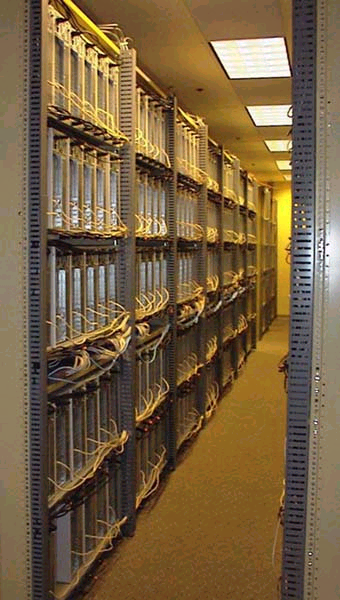 July 1999
1000 nodes 
Used for genetic algorithm research by John Koza, Stanford University
www.genetic-programming.com/
Mateti, Clusters
52
A Large Cluster System
IBM BlueGene, 2007
DOE/NNSA/LLNL
Memory: 73728 GB
OS: CNK/SLES 9
Interconnect: Proprietary
PowerPC 440
106,496 nodes
478.2 Tera FLOPS on LINPACK
Mateti, Clusters
53
Fujitsu K Cluster, #1 Nov 2011
SPARC64 2.0GHz, Tofu interconnect
OS: Linux
229376 GB RAM
548352 Cores
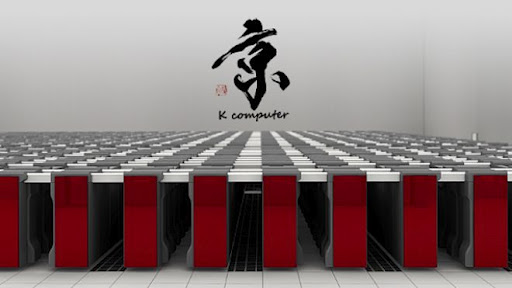 Mateti, Clusters
54
Cluster Computers for Rent
Transfer executable files, source code or data to your secure personal account on TTI servers (1). Do this securely using winscp  for Windows or "secure copy" scp  for Linux.  
To execute your program, simply submit a job (2) to the scheduler using the "menusub" command or do it manually using "qsub" (we use the popular PBS batch system). There are working examples on how to submit your executable. Your executable is securely placed on one of our in-house clusters for execution (3). 
Your  results and data  are written to your personal account in real time. Download your results (4).
Mateti, Clusters
55
Why are Linux Clusters Good?
Low initial implementation cost
Inexpensive PCs
Standard components and Networks
Free Software: Linux, GNU, MPI, PVM
Scalability:  can grow and shrink
Familiar technology, easy for user to adopt the approach, use and maintain system.
Mateti, Clusters
56
2007 OS Share of Top 500
OS      Count 	  Share	   Rmax (GF) 	Rpeak (GF)   Processor
Linux 	  426 	85.20%   4897046 	7956758 	970790
Windows    6 	  1.20%       47495 	    86797 	  12112
Unix 	    30 	  6.00%     408378 	  519178 	  73532
BSD 	      2 	  0.40%       44783 	    50176 	    5696
Mixed       34 	  6.80%   1540037 	1900361 	580693
MacOS      2 	  0.40%       28430 	    44816 	    5272
Totals 	 500 	   100%   6966169        10558086          1648095

http://www.top500.org/stats/list/30/osfam Nov 2007
Mateti, Clusters
57
2011 Cluster OS Share
Linux	457	91.4
Unix	30	6
Mixed	11	2.2
BSD Based	1
Windows	1
Source: top500.org
Mateti, Clusters
58
Many Books on Linux Clusters
Search:  
google.com
amazon.com
Example book:
William Gropp, Ewing Lusk, Thomas Sterling, MIT Press, 2003, ISBN: 0-262-69292-9
Mateti, Clusters
59
Why Is Beowulf Good?
Low initial implementation cost
Inexpensive PCs
Standard components and Networks
Free Software: Linux, GNU, MPI, PVM
Scalability:  can grow and shrink
Familiar technology, easy for user to adopt the approach, use and maintain system.
Mateti, Clusters
60
Single System Image
Common filesystem view from any node
Common accounts on all nodes
Single software installation point 
Easy to install and maintain system 
Easy to use for end-users
Mateti, Clusters
61
Closed Cluster Configuration
High Speed Network
High Speed Network
File 
Server
node
compute
node
compute
node
compute
node
compute
node
compute
node
compute
node
compute
node
compute
node
Service Network
gateway
node
gateway
node
Front-end
External Network
External Network
Mateti, Clusters
62
Open Cluster Configuration
High Speed Network
File 
Server
node
compute
node
compute
node
compute
node
compute
node
compute
node
compute
node
compute
node
compute
node
External Network
Front-end
Mateti, Clusters
63
DIY Interconnection Network
Most popular: Fast Ethernet
Network topologies
Mesh
Torus
Switch v. Hub
Mateti, Clusters
64
Software Components
Operating System
Linux, FreeBSD, …
“Parallel” Programs
PVM, MPI, …
Utilities
Open source
Mateti, Clusters
65
Cluster Computing
Ordinary programs run as-is on clusters is not cluster computing
Cluster computing takes advantage of :
Result parallelism
Agenda parallelism
Reduction operations
Process-grain parallelism
Mateti, Clusters
66
Google Linux Clusters
GFS: The Google File System 
thousands of terabytes of storage across thousands of disks on over a thousand machines
150 million queries per day
Average response time of  0.25 sec
Near-100% uptime
Mateti, Clusters
67
Cluster Computing Applications
Mathematical
fftw  (fast Fourier transform)
pblas (parallel basic linear algebra software)
atlas (a collections of mathematical library)
sprng (scalable parallel random number generator)
MPITB -- MPI toolbox for MATLAB
Quantum Chemistry software
Gaussian, qchem
Molecular Dynamic solver
NAMD, gromacs, gamess
Weather modeling
MM5 (http://www.mmm.ucar.edu/mm5/mm5-home.html)
Mateti, Clusters
68
Development of Cluster Programs
New algorithms + code
Old programs re-done:
Reverse engineer design, and re-code
Use new languages that have distributed and parallel primitives
With new libraries
Parallelize legacy code
Mechanical conversion by software tools
Mateti, Clusters
69
Distributed Programs
Spatially distributed programs
A part here, a part there, …
Parallel
Synergy
Temporally distributed programs
Compute half today, half tomorrow
Combine the results at the end
Migratory programs
Have computation, will travel
Mateti, Clusters
70
Technological Bases of Distributed+Parallel Programs
Spatially distributed programs
Message passing
Temporally distributed programs
Shared memory
Migratory programs
Serialization of data and programs
Mateti, Clusters
71
Technological Bases for Migratory programs
Same CPU architecture
X86, PowerPC, MIPS, SPARC, …, JVM
Same OS + environment
Be able to “checkpoint”
suspend, and 
then resume computation 
without loss of progress
Mateti, Clusters
72
Parallel Programming Languages
Shared-memory languages
Distributed-memory languages
Object-oriented languages 
Functional programming languages
Concurrent logic languages 
Data flow languages
Mateti, Clusters
73
Linda: Tuple Spaces, shared mem
<v1, v2, …, vk>
Atomic Primitives
In (t)
Read (t)
Out (t)
Eval (t)
Host language: e.g., C/Linda, JavaSpaces
Mateti, Clusters
74
Data Parallel Languages
Data is distributed over the processors as a arrays 
Entire arrays are manipulated:
A(1:100) = B(1:100) + C(1:100) 
Compiler generates parallel code
Fortran 90
High Performance Fortran (HPF)
Mateti, Clusters
75
Parallel Functional Languages
Erlang http://www.erlang.org/ 
SISAL http://www.llnl.gov/sisal/
PCN Argonne
Haskell-Eden http://www.mathematik.uni-marburg.de/~eden 
Objective Caml with BSP
SAC Functional Array Language
Mateti, Clusters
76
Message Passing Libraries
Programmer is responsible for initial data distribution, synchronization, and sending and receiving information
Parallel Virtual Machine (PVM)
Message Passing Interface (MPI)
Bulk Synchronous Parallel model (BSP)
Mateti, Clusters
77
BSP: Bulk Synchronous Parallel model
Divides computation into supersteps
In each superstep a processor can work on local data and send messages. 
At the end of the superstep, a barrier synchronization takes place and all processors receive the messages which were sent in the previous superstep
Mateti, Clusters
78
BSP: Bulk Synchronous Parallel model
http://www.bsp-worldwide.org/
Book: Rob H. Bisseling,“Parallel Scientific Computation: A Structured Approach using BSP and MPI,”Oxford University Press, 2004,324 pages,ISBN 0-19-852939-2.
Mateti, Clusters
79
BSP Library
Small number of subroutines to implement 
process creation, 
remote data access, and 
bulk synchronization.
Linked to C, Fortran, … programs
Mateti, Clusters
80
Portable Batch System (PBS)
Prepare a .cmd file 
naming the program and its arguments
properties of the job
the needed resources 
Submit .cmd to the PBS Job Server: qsub command 
Routing and Scheduling: The Job Server 
examines .cmd details to route the job to an execution queue. 
allocates one or more cluster nodes to the job
communicates with the Execution Servers (mom's) on the cluster to determine the current state of the nodes.  
When all of the needed are allocated, passes the .cmd on to the Execution Server on the first node allocated (the "mother superior"). 
Execution Server 
will login on the first node as the submitting user and run the .cmd file in the user's home directory.  
Run an installation defined prologue script.
Gathers the job's output to the standard output and standard error 
It will execute installation defined epilogue script.
Delivers stdout and stdout to the user.
Mateti, Clusters
81
TORQUE, an open source PBS
Tera-scale Open-source Resource and QUEue manager (TORQUE) enhances OpenPBS 
Fault Tolerance 
Additional failure conditions checked/handled 
Node health check script support 
Scheduling Interface 
Scalability 
Significantly improved server to MOM communication model 
Ability to handle larger clusters (over 15 TF/2,500 processors) 
Ability to handle larger jobs (over 2000 processors) 
Ability to support larger server messages 
Logging
http://www.supercluster.org/projects/torque/
Mateti, Clusters
82
PVM, and MPI
Message passing primitives
Can be embedded in many existing programming languages
Architecturally portable
Open-sourced implementations
Mateti, Clusters
83
Parallel Virtual Machine (PVM)
PVM enables a heterogeneous collection of networked computers to be used as a single large parallel computer. 
Older than MPI
Large scientific/engineering user community
http://www.csm.ornl.gov/pvm/
Mateti, Clusters
84
Message Passing Interface (MPI)
http://www-unix.mcs.anl.gov/mpi/
MPI-2.0  http://www.mpi-forum.org/docs/ 
MPICH: www.mcs.anl.gov/mpi/mpich/ by Argonne National Laboratory and Missisippy State University
LAM: http://www.lam-mpi.org/
http://www.open-mpi.org/
Mateti, Clusters
85
OpenMP for shared memory
Distributed shared memory API
User-gives hints as directives to the compiler
http://www.openmp.org
Mateti, Clusters
86
SPMD
Single program, multiple data
Contrast with SIMD
Same program runs on multiple nodes
May or may not be lock-step
Nodes may be of different speeds
Barrier synchronization
Mateti, Clusters
87
Condor
Cooperating workstations: come and go.
Migratory programs
Checkpointing
Remote IO
Resource matching
http://www.cs.wisc.edu/condor/
Mateti, Clusters
88
Migration of Jobs
Policies 
Immediate-Eviction
Pause-and-Migrate
Technical Issues
Check-pointing: Preserving the state of the process so it can be resumed.
Migrating from one architecture to another
Mateti, Clusters
89
Kernels Etc Mods for Clusters
Dynamic load balancing
Transparent process-migration
Kernel Mods
http://openmosix.sourceforge.net/ 
http://kerrighed.org/
http://openssi.org/
http://ci-linux.sourceforge.net/ 
CLuster Membership Subsystem ("CLMS") and 
Internode Communication Subsystem
http://www.gluster.org/ 
GlusterFS: Clustered File Storage of peta bytes.
GlusterHPC: High Performance Compute Clusters
http://boinc.berkeley.edu/
Open-source software for volunteer computing and grid computing
Mateti, Clusters
90
OpenMosix Distro
Quantian Linux
Boot from DVD-ROM
Compressed file system on DVD
Several GB of cluster software
http://dirk.eddelbuettel.com/quantian.html
Live CD/DVD or Single Floppy Bootables
http://bofh.be/clusterknoppix/
http://sentinix.org/
http://itsecurity.mq.edu.au/chaos/
http://openmosixloaf.sourceforge.net/
http://plumpos.sourceforge.net/
http://www.dynebolic.org/
http://bccd.cs.uni.edu/
http://eucaristos.sourceforge.net/
http://gomf.sourceforge.net/ 
Can be installed on HDD
Mateti, Clusters
91
What is openMOSIX?
An open source enhancement to the Linux kernel
Cluster with come-and-go nodes
System image model: Virtual machine with lots of memory and CPU
Granularity: Process
Improves the overall (cluster-wide) performance.
Multi-user, time-sharing environment for the execution of both sequential and parallel applications
Applications unmodified (no need to link with special library)
Mateti, Clusters
92
What is openMOSIX?
Execution environment: 
farm of diskless x86 based nodes
UP (uniprocessor), or 
SMP (symmetric multi processor)
connected by standard LAN (e.g., Fast Ethernet)
Adaptive resource management to dynamic load characteristics
CPU, RAM, I/O, etc.
Linear scalability
Mateti, Clusters
93
Users’ View of the Cluster
Users can start from any node in the cluster, or sysadmin sets-up a few nodes as login nodes
Round-robin DNS:  “hpc.clusters” with many IPs assigned to same name 
Each process has a Home-Node
Migrated processes always appear to run at the home node, e.g., “ps” show all your processes, even if they run elsewhere
Mateti, Clusters
94
MOSIX architecture
network transparency
preemptive process migration
dynamic load balancing
memory sharing
efficient kernel communication
probabilistic information dissemination algorithms
decentralized control and autonomy
Mateti, Clusters
95
A two tier technology
Information gathering and dissemination
Support scalable configurations by probabilistic dissemination algorithms
Same overhead for 16 nodes or 2056 nodes
Pre-emptive process migration that can migrate any process, anywhere, anytime - transparently
Supervised by adaptive algorithms that respond to global resource availability
Transparent to applications, no change to user interface
Mateti, Clusters
96
Tier 1: Information gathering and dissemination
In each unit of time (e.g., 1 second) each node gathers information about:
CPU(s) speed, load and utilization
Free memory
Free proc-table/file-table slots
Info sent to a randomly selected node 
Scalable - more nodes better scattering
Mateti, Clusters
97
Tier 2: Process migration
Load balancing: reduce variance between pairs of nodes to improve the overall performance
Memory ushering: migrate processes from a node that nearly exhausted its free memory, to prevent paging
Parallel  File I/O:  bring the process to the file-server, direct file I/O from migrated processes
Mateti, Clusters
98
[Speaker Notes: Process is much smaller than the file usually. If it is the process go the file, if not it goes vice-versa.]
Network transparency
The user and applications are provided a virtual machine that looks like a single machine.
Example: Disk access from diskless nodes on fileserver is completely transparent to programs
Mateti, Clusters
99
Preemptive process migration
Any user’s process, trasparently and at any time, can/may migrate to any other node.
The migrating process is divided into:
system context (deputy) that may not be migrated from home workstation (UHN);
user context (remote) that can be migrated on a diskless node;
Mateti, Clusters
100
Splitting the Linux process
Userland
Userland
Remote
Local
openMOSIX Link
Deputy
master node
diskless node
Kernel
Kernel
System context (environment) - site dependent-  “home” confined
Connected by an exclusive link for both synchronous (system calls) and asynchronous  (signals, MOSIX events)
Process context (code, stack, data) - site independent - may migrate
Mateti, Clusters
101
Dynamic load balancing
Initiates process migrations in order to balance the load of farm
responds to variations in the load of the nodes, runtime characteristics of the processes, number of nodes and their speeds
makes continuous attempts to reduce the load differences among nodes
the policy is symmetrical and decentralized
all of the nodes execute the same algorithm
the reduction of the load differences is performed indipendently by any pair of nodes
Mateti, Clusters
102
Memory sharing
places the maximal number of processes in the farm main memory, even if it implies an uneven load distribution among the nodes
delays as much as possible swapping out of pages
makes the decision of which process to migrate and where to migrate it is based on the knoweldge of the amount of free memory in other nodes
Mateti, Clusters
103
Efficient kernel communication
Reduces overhead of the internal kernel communications (e.g. between the process and its home site, when it is executing in a remote site)
Fast and reliable protocol with low startup latency and high throughput
Mateti, Clusters
104
Probabilistic information dissemination algorithms
Each node has sufficient knowledge about available resources in other nodes, without polling
measure the amount of available resources on each node
receive resources indices that each node sends at regular intervals to a randomly chosen subset of nodes 
the use of randomly chosen subset of nodes facilitates dynamic configuration and overcomes node failures
Mateti, Clusters
105
Decentralized control and autonomy
Each node makes its own control decisions independently.
No master-slave relationships
Each node is capable of operating as an independent system
Nodes may join or leave the farm with minimal disruption
Mateti, Clusters
106
File System Access
MOSIX is particularly efficient for distributing and executing CPU-bound processes
However, the processes are inefficient with significant file operations
I/O accesses through the home node incur high overhead
“Direct FSA” is for better handling of I/O:
Reduce the overhead of executing I/O oriented system-calls of a migrated process
a migrated process performs I/O operations locally, in the current node, not via the home node
processes migrate more freely
Mateti, Clusters
107
DFSA Requirements
DFSA can work with any file system that satisfies some properties. 
Unique mount point: The FS are identically mounted on all.
File consistency:  when an operation is completed in one node, any subsequent operation on any other node will see the results of that operation
Required because an openMOSIX process may perform consecutive syscalls from different nodes 
Time-stamp consistency: if file A is modified after B, A must have a timestamp > B's timestamp
Mateti, Clusters
108
DFSA Conforming FS
Global File System (GFS)
openMOSIX File System (MFS)
Lustre global file system
General Parallel File System (GPFS)
Parallel Virtual File System (PVFS)
Available operations:  all common file-system and I/O system-calls
Mateti, Clusters
109
Global File System (GFS)
Provides local caching and cache consistency over the cluster using a unique locking mechanism
Provides direct access from any node to any storage entity 
GFS + process migration combine the advantages of load-balancing with direct disk access from any node - for parallel file operations
Non-GNU License (SPL)
Mateti, Clusters
110
The MOSIX File System (MFS)
Provides a unified view of all files and all mounted FSs on all the nodes of a MOSIX cluster as if they were within a single file system.
Makes all directories and regular files throughout an openMOSIX cluster available from all the nodes
Provides cache consistency
Allows parallel file access by proper distribution of files (a process migrates to the node with the needed files)
Mateti, Clusters
111
MFS Namespace
/
etc
usr
var
bin
mfs
/
node1
etc
usr
var
bin
mfs
node2
Mateti, Clusters
112
Lustre: A scalable File System
http://www.lustre.org/ 
Scalable data serving through parallel data striping 
Scalable meta data 
Separation of file meta data and storage allocation meta data to further increase scalability 
Object technology - allowing stackable, value-add functionality 
Distributed operation
Mateti, Clusters
113
Parallel Virtual File System (PVFS)
http://www.parl.clemson.edu/pvfs/
User-controlled striping of files across nodes 
Commodity network and storage hardware 
MPI-IO support through ROMIO
Traditional Linux file system access through the pvfs-kernel package 
The native PVFS library interface
Mateti, Clusters
114
General Parallel File Sys (GPFS)
www.ibm.com/servers/eserver/clusters/software/gpfs.html
“GPFS for Linux provides world class performance, scalability, and availability for file systems. It offers compliance to most UNIX file standards for end user applications and administrative extensions for ongoing management and tuning. It scales with the size of the Linux cluster and provides NFS Export capabilities outside the cluster.”
Mateti, Clusters
115
Mosix Ancillary Tools
Kernel debugger
Kernel profiler 
Parallel make (all exec() become mexec())
openMosix pvm
openMosix mm5
openMosix HMMER
openMosix Mathematica
Mateti, Clusters
116
Cluster Administration
LTSP (www.ltsp.org)
ClumpOs (www.clumpos.org)
Mps
Mtop
Mosctl
Mateti, Clusters
117
Mosix commands & files
setpe – starts and stops Mosix on the current node
tune – calibrates the node speed parameters
mtune – calibrates the node MFS parameters
migrate – forces a process to migrate
mosctl – comprehensive Mosix administration tool
mosrun, nomig, runhome, runon, cpujob, iojob, nodecay, fastdecay, slowdecay – various way to start a program in a specific way
mon & mosixview – CLI and graphic interface to monitor the cluster status

/etc/mosix.map – contains the IP numbers of the cluster nodes
/etc/mosgates – contains the number of gateway nodes present in the cluster
/etc/overheads – contains the output of the ‘tune’ command to be loaded at startup
/etc/mfscosts – contains the output of the ‘mtune’ command to be loaded at startup
/proc/mosix/admin/* - various files, sometimes binary, to check and control Mosix
Mateti, Clusters
118
Monitoring
Cluster monitor - ‘mosmon’(or ‘qtop’) 
Displays load, speed, utilization and memory information across the cluster.
Uses the /proc/hpc/info interface for the retrieving information
Applet/CGI based monitoring tools - display cluster properties 
Access via the Internet
Multiple resources
openMosixview with X GUI
Mateti, Clusters
119
openMosixview
by Mathias Rechemburg
www.mosixview.com
Mateti, Clusters
120
Qlusters OS
http://www.qlusters.com/
Based in part on openMosix technology
Migrating sockets
Network RAM already implemented
Cluster Installer, Configurator, Monitor, Queue Manager, Launcher, Scheduler
Partnership with IBM, Compaq, Red Hat and Intel
Mateti, Clusters
121
QlusterOS Monitor
Mateti, Clusters
122